BH/PC Integration at Metrocare Services
Metrocare Services– What are we?
Serving the Dallas area for over 40 years
Providing care for those with:
Intellectual and Developmental Disabilities 
Mental illness
Children and teens with severe behavior problems
Infants with developmental delays 
Children and teens in foster care
The following graphic illustrates the typical PI process:
The following graphic illustrates the typical PI process:
Integration– What is it?
Integration is designed to provide seamless care that is aligned between the services one provides. More so, working in collaboration amongst the multi-disciplinary teams that is the primary and behavioral health people.
Factors that affect Integration
Clear job roles & expectations 
Coordination of care –workflow design
Payment structure
Staff buy-in
Training
Integration– The Workflow
See next slide for visual
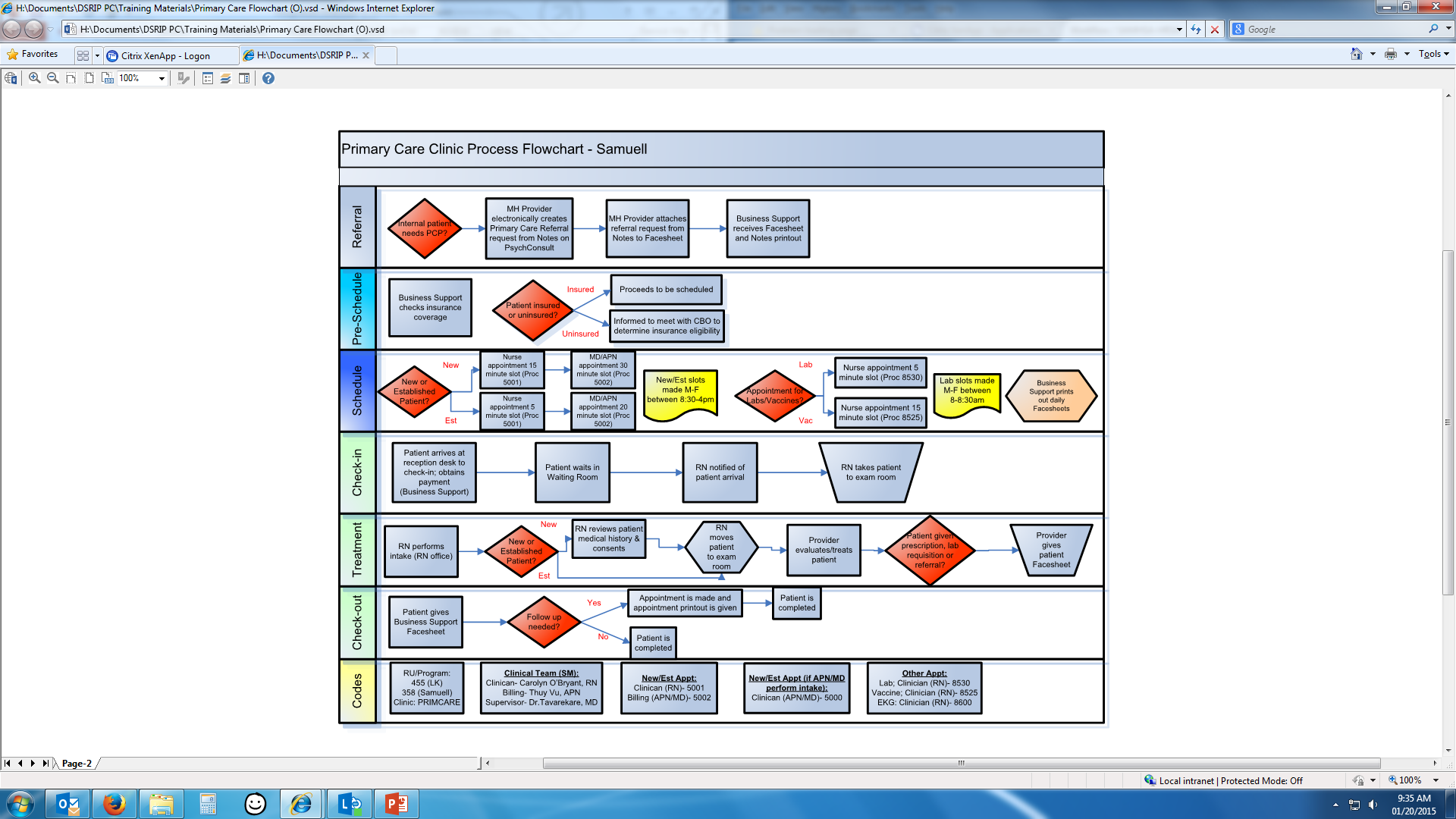 Integration– Best Practices
Dual functioning staff – Medical Assistants front/back office
Integrated EHR system – behavioral and primary care 
Additional onsite services – labs, pharmacy, health insurance assistance (other available health, social service, pharmacy and other assistance programs)
Integration– Our Services
Coughs & Flu
Immunization & Physicals 
Well Child Care
Asthma & Allergies
Chronic Disease Management 
Labs
Pharmacy
Health Insurance Assistance
Integration– Challenges
Ease of Access 
Facility Layout
Billing
Credentialing 
Adequate EHR coding/billing
Marketing 
Internal/External awareness
Productivity 
Patient enrollment
Patient engagement 
Specialty Care
Patient adherence
Performance Improvement
Some Performance Improvement measures at Metrocare include:
Patient Satisfaction
Ensure post hospitalized clients are seen within 7-14 days after discharge (Project Navigation)
Medical Peer Review to improve clinical care
Integration– Next Steps
3rd Adult Primary Care Site – Westmoreland, Summer 2015
2nd Pediatric Primary Care Site – Hillside, Summer 2015
Pathways (Adult/Pediatric) – Fall 2015
Design will emphasize a integration of services
Midway (Adult/Pediatric) – Winter 2015
Questions
Q&A